Single Sign-on Writ Large
OpenID
What is OpenID?
Open, Decentralized single sign on standard
Allows users to use a single digital identity across multiple sites
Identity is represented by a URL or XRI
Who Supports OpenID?
Yahoo
Google
AOL
VeriSign
BBC
Microsoft
LiveJournal.com
SourceForge.NET
Brief History
Developed May 2005 by Brad Fitzpatrick while at LiveJournal
1.o specification finalized March 2006 as part of the Yadis project
Major Industry players announce support for OpenID
Glossary
End-user
Person seeking to assert identity to a site
Identifier
URL or XRI chosen by end-user
Identity Provider\OpenID Provider
Service provider who authenticates user and registers identifiers
Relying Party
Site seeking to authenticate End-user
Server\Server-Agent
Server verifying end-users identifier
User Agent
Program used to access Identity provider or relying party
eXtensible Resource Identifier (XRI)
Scheme and Resolution Protocol for Abstract  compatible with URI’s
Login Process
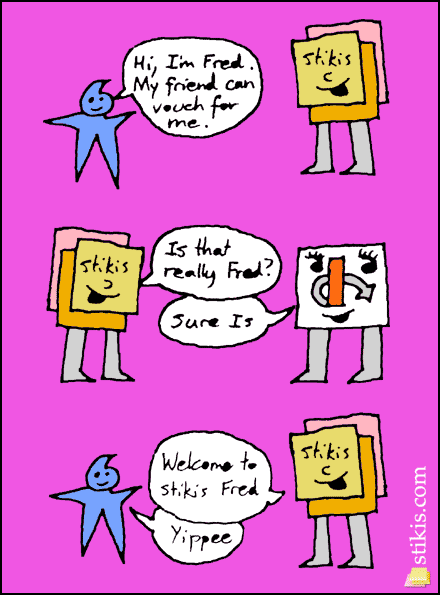 Video Explanation
References
YouTube Video (http://www.youtube.com/watch?v=xcmY8Pk-qEk)
.NET Slave (http://blog.madskristensen.dk/post/OpenID-implementation-in-Csharp-and-ASPNET.aspx)
WikiPedia (http://en.wikipedia.org/wiki/OpenID)
OpenID.NET (http://openid.net/what/)
DotNetOpenID at Google Code (http://code.google.com/p/dotnetopenid/)